TFRW PROGRAMS
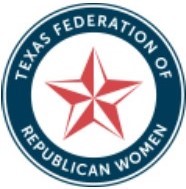 Alice L. Melancon
TFRW Vice President Programs
TFRW VISION STATEMENT
The Texas Federation of Republican Women provides the avenue for women to influence policy, develop candidates and elect the leaders of Texas.  TFRW provides the structure and support for political activists to learn, engage, and flourish.
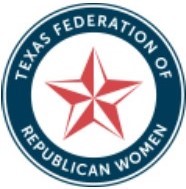 GOALS
Electing Republicans
Educating the public
Growing membership
Increasing the visibility of Texas Federation of Republican Women
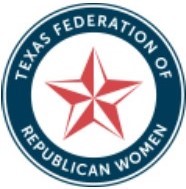 REMEMBER:SPEAKERS CANNOT BE FROM ANOTHER POLITICAL PARTY
TYPES OF PROGRAMS
SUGGESTION
     Consider TFRW Club Achievement Award requirements when selecting speakers.

     SUGGESTION
     Consider the National Federation of Republican Women Achievement Award requirements when selecting speakers.
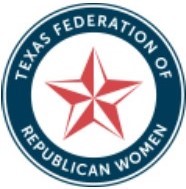 AWARD PROGRAM TOPICS
2 Issue programs each year
State election laws, party rules and structure
TFRW and NFRW structure
Legislation
TFRW or NFRW board member
*   Party leader-GOP Plan of Action
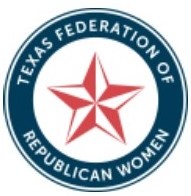 SPEAKERS’ BUREAU
The plan is to develop a Speakers’ Bureau for local clubs to use when needed.  
    *  Clubs are asked to submit names of informative speakers to TFRW VP Programs.
    *  TFRW VP Programs will develop the Speakers’ Bureau.
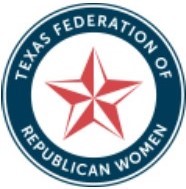 Contact Information
Alice Melancon
     Email:   vpprograms@tfrw.org
     Phone:  Cell  713-410-4399    Home   281-367-6368
TFRW Office
     Email:   tfrw@tfrw.org
     Phone:  512-477-1615
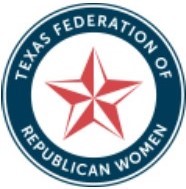 GOOD COMMUNICATION IS LIKE PUZZLE PIECES THAT FIT TOGETHER PERFECTLY
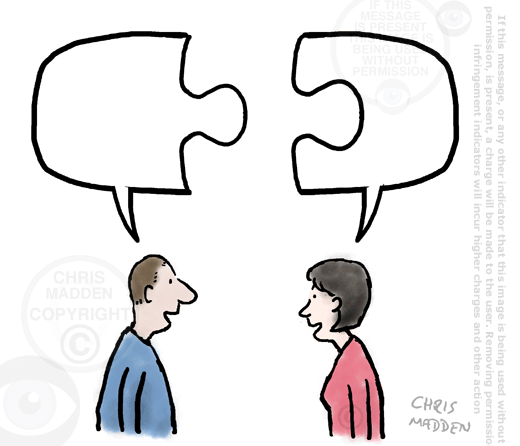 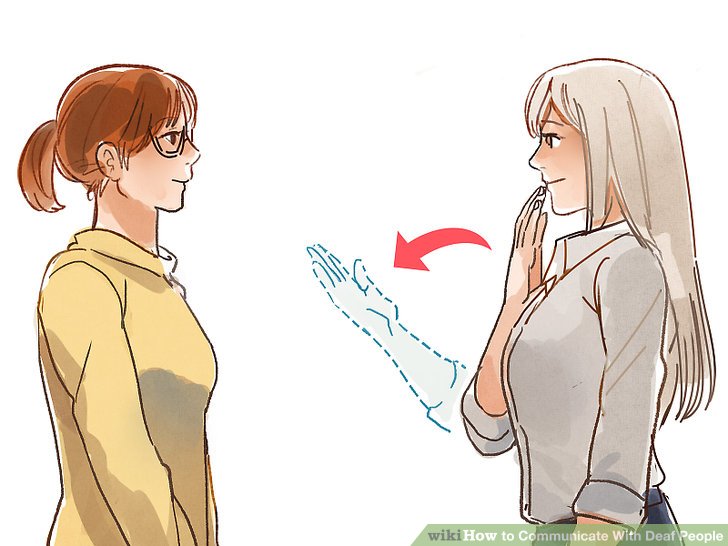 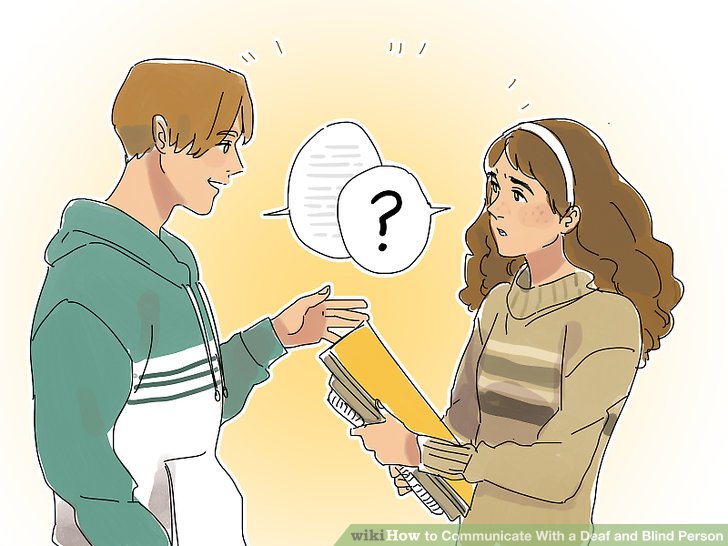 GOALS
Electing Republicans
Educating the public
Growing membership
Increasing the visibility of Texas Federation of Republican Women
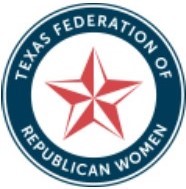